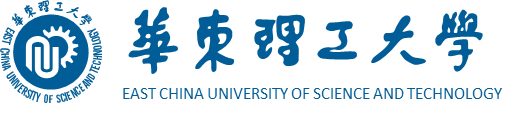 毕业论文答辩通用模板
THESIS DEFENSE POWERPOINT TEMPLATE
The user can demonstrate on a projector or computer, or print the presentation and make it into a film to be used in a wider field The user can demonstrate
华东理工信息科学技术学院
指导老师：xiazaii
答 辩 人 ：XXX
目录
CONTENTS
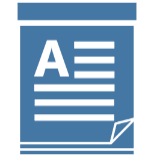 研究成果与应用
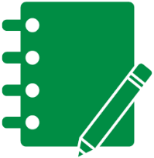 研究方法与思路
相关建议与论文总结
关键技术与实践难点
绪论
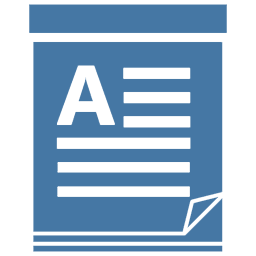 第一部分
绪论
The user can demonstrate on a projector or computer, or print the presentation and make it into a film to be used in a wider field The user can demonstrate
添加论文第一部分内容标题
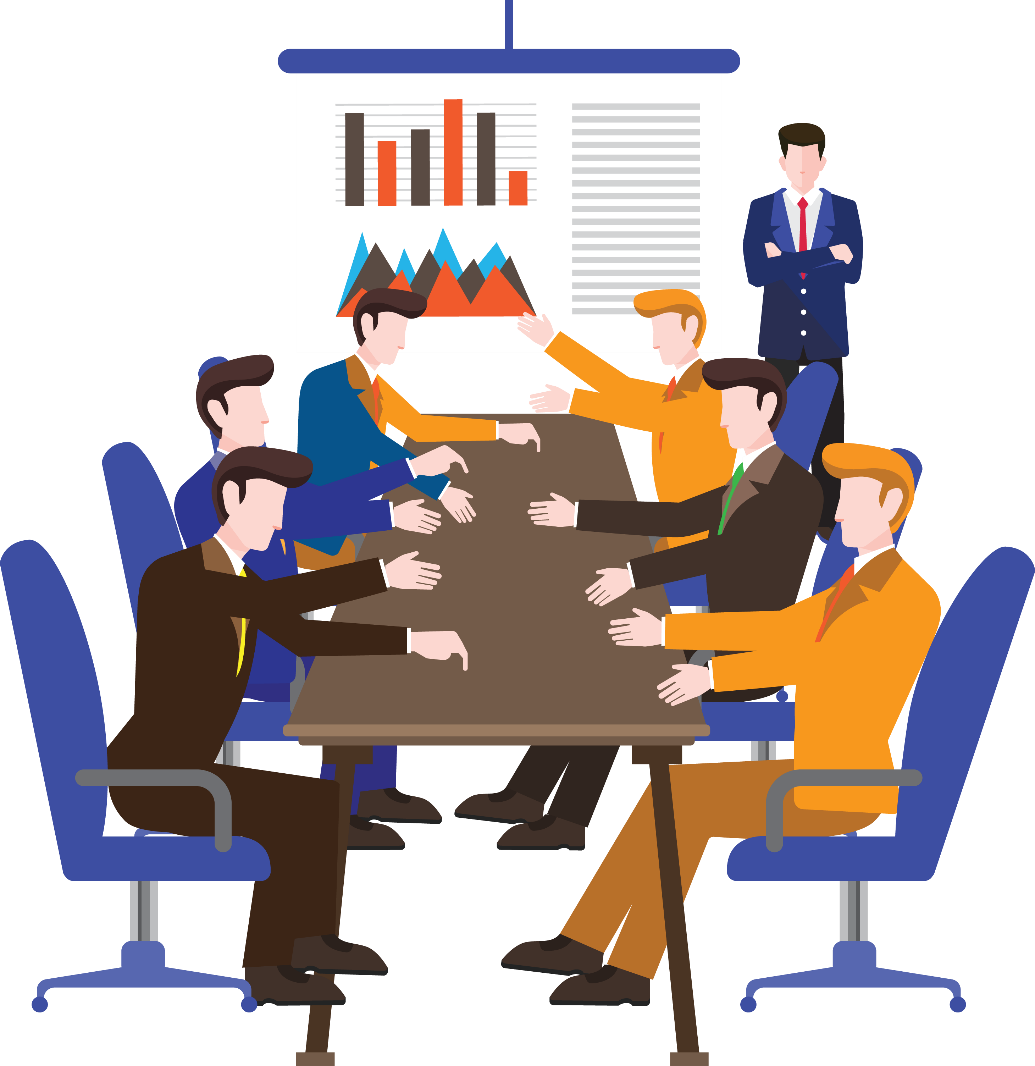 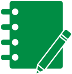 请在这里添加相应的文字内容，请在这里添加相应的文字内容。
请在这里添加相应的文字内容，请在这里添加相应的文字内容。请在这里添加相应的文字内容，请在这里添加相应的文字内容。请在这里添加相应的文字内容，请在这里添加相应的文字内容。
添加论文第一部分内容标题
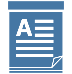 标题文字添加
标题文字添加
标题文字添加
标题文字添加
请在这里添加相应的文字内容，请在这里添加相应的文字内容。
请在这里添加相应的文字内容，请在这里添加相应的文字内容。
请在这里添加相应的文字内容，请在这里添加相应的文字内容。
请在这里添加相应的文字内容，请在这里添加相应的文字内容。
添加论文第一部分内容标题
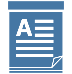 请在这里添加相应的文字内容，请在这里添加相应的文字内容。请在这里添加相应的文字内容，请在这里添加相应的文字内容。请在这里添加相应的文字内容，请在这里添加相应的文字内容。

      请在这里添加相应的文字内容，请在这里添加相应的文字内容。请在这里添加相应的文字内容，请在这里添加相应的文字内容。请在这里添加相应的文字内容，请在这里添加相应的文字内容。
添加
标题
第二部分
研究方法与思路
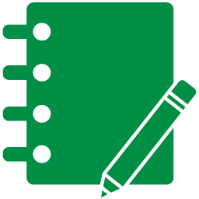 The user can demonstrate on a projector or computer, or print the presentation and make it into a film to be used in a wider field The user can demonstrate
添加论文第二部分内容标题
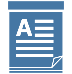 请在这里添加相应的文字内容，请在这里添加相应的文字内容。请在这里添加相应的文字内容，请在这里添加相应的文字内容。请在这里添加相应的文字内容，请在这里添加相应的文字内容。
标题文字添加
标题文字添加
标题文字添加
标题文字添加
请在这里添加相应的文字内容，请在这里添加相应的文字内容。
请在这里添加相应的文字内容，请在这里添加相应的文字内容。
请在这里添加相应的文字内容，请在这里添加相应的文字内容。
请在这里添加相应的文字内容，请在这里添加相应的文字内容。
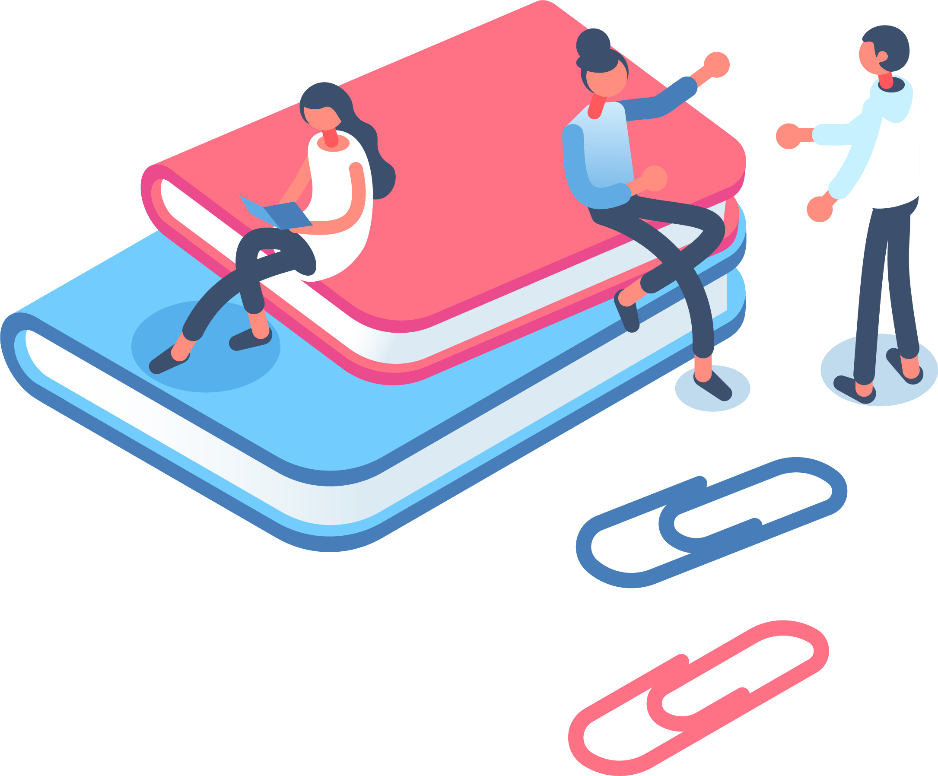 添加论文第二部分内容标题
添加论文第二部分内容标题
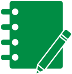 请在这里添加相应的文字内容，请在这里添加相应的文字内容。请在这里添加相应的文字内容，请在这里添加相应的文字内容。请在这里添加相应的文字内容，请在这里添加相应的文字内容。
A
B
请在这里添加相应的文字内容，请在这里添加相应的文字内容。请在这里添加相应的文字内容，请在这里添加相应的文字内容。请在这里添加相应的文字内容，请在这里添加相应的文字内容。
添加论文第二部分内容标题
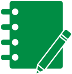 标题文字添加
标题文字添加
请在这里添加相应的文字内容，请在这里添加相应的文字内容。请在这里添加相应的文字内容，请在这里添加相应的文字内容。
请在这里添加相应的文字内容，请在这里添加相应的文字内容。请在这里添加相应的文字内容，请在这里添加相应的文字内容。
标题文字添加
标题文字添加
请在这里添加相应的文字内容，请在这里添加相应的文字内容。请在这里添加相应的文字内容，请在这里添加相应的文字内容。
请在这里添加相应的文字内容，请在这里添加相应的文字内容。请在这里添加相应的文字内容，请在这里添加相应的文字内容。
添加论文第二部分内容标题
进步
目标
初步
构想
请在这里添加相应的文字内容，请在这里添加相应的文字内容。
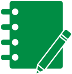 引证
假设
进一步
目标
请在这里添加相应的文字内容，请在这里添加相应的文字内容。
思维发散
请在这里添加相应的文字内容，请在这里添加相应的文字内容。
第三部分
关键技术与实践难点
The user can demonstrate on a projector or computer, or print the presentation and make it into a film to be used in a wider field The user can demonstrate
添加论文第三部分内容标题
标题文字添加
请在这里添加相应的文字内容，请在这里添加相应的文字内容。请在这里添加相应的文字内容，请在这里添加相应的文字内容。
标题文字添加
01
请在这里添加相应的文字内容，请在这里添加相应的文字内容。请在这里添加相应的文字内容，请在这里添加相应的文字内容。
标题文字添加
请在这里添加相应的文字内容，请在这里添加相应的文字内容。请在这里添加相应的文字内容，请在这里添加相应的文字内容。
02
05
国内研究现状
标题文字添加
请在这里添加相应的文字内容，请在这里添加相应的文字内容。请在这里添加相应的文字内容，请在这里添加相应的文字内容。
标题文字添加
03
04
请在这里添加相应的文字内容，请在这里添加相应的文字内容。请在这里添加相应的文字内容，请在这里添加相应的文字内容。
添加论文第三部分内容标题
标题文字添加
请在这里添加相应的文字内容，请在这里添加相应的文字内容。请在这里添加相应的文字内容，请在这里添加相应的文字内容。
国外研究现状
标题文字添加
标题文字添加
请在这里添加相应的文字内容，请在这里添加相应的文字内容。请在这里添加相应的文字内容，请在这里添加相应的文字内容。
请在这里添加相应的文字内容，请在这里添加相应的文字内容。请在这里添加相应的文字内容，请在这里添加相应的文字内容。
添加论文第三部分内容标题
VS
“标题文字添加”
“标题文字添加”
请在这里添加相应的文字内容，请在这里添加相应的文字内容。请在这里添加相应的文字内容，请在这里添加相应的文字内容。
请在这里添加相应的文字内容，请在这里添加相应的文字内容。请在这里添加相应的文字内容，请在这里添加相应的文字内容。
标题文字添加：
小标题
小标题
请在这里添加相应的文字内容，请在这里添加相应的文字内容。请在这里添加相应的文字内容，请在这里添加相应的文字内容。
2
1
3
请在这里添加相应的文字内容，请在这里添加相应的文字内容。请在这里添加相应的文字内容，请在这里添加相应的文字内容。
标题文字添加
请在这里添加相应的文字内容，请在这里添加相应的文字内容。请在这里添加相应的文字内容，请在这里添加相应的文字内容。
请在这里添加相应的文字内容，请在这里添加相应的文字内容。请在这里添加相应的文字内容，请在这里添加相应的文字内容。
添加论文第三部分内容标题
标题文字一
请在这里添加相应的文字内容，请在这里添加相应的文字内容。请在这里添加相应的文字内容，请在这里添加相应的文字内容。请在这里添加相应的文字内容，请在这里添加相应的文字内容。请在这里添加相应的文字内容，请在这里添加相应的文字内容。
标题文字二
请在这里添加相应的文字内容，请在这里添加相应的文字内容。请在这里添加相应的文字内容，请在这里添加相应的文字内容。请在这里添加相应的文字内容，请在这里添加相应的文字内容。请在这里添加相应的文字内容，请在这里添加相应的文字内容。
标题文字三
请在这里添加相应的文字内容，请在这里添加相应的文字内容。请在这里添加相应的文字内容，请在这里添加相应的文字内容。请在这里添加相应的文字内容，请在这里添加相应的文字内容。请在这里添加相应的文字内容，请在这里添加相应的文字内容。
第四部分
研究成果与应用
The user can demonstrate on a projector or computer, or print the presentation and make it into a film to be used in a wider field The user can demonstrate
添加论文第四部分内容标题
标题文字添加
标题文字添加
请在这里添加相应的文字内容，请在这里添加相应的文字内容。请在这里添加相应的文字内容，请在这里添加相应的文字内容。
请在这里添加相应的文字内容，请在这里添加相应的文字内容。请在这里添加相应的文字内容，请在这里添加相应的文字内容。
1
2
3
4
标题文字添加
标题文字添加
请在这里添加相应的文字内容，请在这里添加相应的文字内容。请在这里添加相应的文字内容，请在这里添加相应的文字内容。
请在这里添加相应的文字内容，请在这里添加相应的文字内容。请在这里添加相应的文字内容，请在这里添加相应的文字内容。
添加论文第四部分内容标题
VS
35,216,330
61,478,900
请在这里添加相应的文字内容，请在这里添加相应的文字内容。请在这里添加相应的文字内容，请在这里添加相应的文字内容。
请在这里添加相应的文字内容，请在这里添加相应的文字内容。请在这里添加相应的文字内容，请在这里添加相应的文字内容。
添加论文第四部分内容标题
请在这里添加相应的文字内容，请在这里添加相应的文字内容。请在这里添加相应的文字内容，请在这里添加相应的文字内容。
请在这里添加相应的文字内容，请在这里添加相应的文字内容。请在这里添加相应的文字内容，请在这里添加相应的文字内容。
1
2
应用前景
4
3
请在这里添加相应的文字内容，请在这里添加相应的文字内容。请在这里添加相应的文字内容，请在这里添加相应的文字内容。
请在这里添加相应的文字内容，请在这里添加相应的文字内容。请在这里添加相应的文字内容，请在这里添加相应的文字内容。
添加论文第四部分内容标题
标题文字添加
标题文字添加
请在这里添加相应的文字内容，请在这里添加相应的文字内容。请在这里添加相应的文字内容，请在这里添加相应的文字内容。
请在这里添加相应的文字内容，请在这里添加相应的文字内容。请在这里添加相应的文字内容，请在这里添加相应的文字内容。
标题文字添加
标题文字添加
标题文字添加
请在这里添加相应的文字内容，请在这里添加相应的文字内容。请在这里添加相应的文字内容，请在这里添加相应的文字内容。
请在这里添加相应的文字内容，请在这里添加相应的文字内容。请在这里添加相应的文字内容，请在这里添加相应的文字内容。
请在这里添加相应的文字内容，请在这里添加相应的文字内容。请在这里添加相应的文字内容，请在这里添加相应的文字内容。
第五部分
相关建议与论文总结
The user can demonstrate on a projector or computer, or print the presentation and make it into a film to be used in a wider field The user can demonstrate
添加论文第五部分内容标题
请在这里添加相应的文字内容，请在这里添加相应的文字内容。
总结观点
请在这里添加相应的文字内容，请在这里添加相应的文字内容。
请在这里添加相应的文字内容，请在这里添加相应的文字内容。
请在这里添加相应的文字内容，请在这里添加相应的文字内容。
添加论文第五部分内容标题
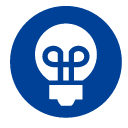 请在这里添加相应的文字内容，请在这里添加相应的文字内容。
请在这里添加相应的文字内容，请在这里添加相应的文字内容。
1
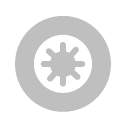 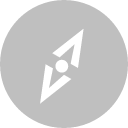 请在这里添加相应的文字内容，请在这里添加相应的文字内容。
请在这里添加相应的文字内容，请在这里添加相应的文字内容。
2
请在这里添加相应的文字内容，请在这里添加相应的文字内容。
请在这里添加相应的文字内容，请在这里添加相应的文字内容。
3
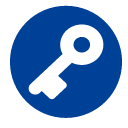 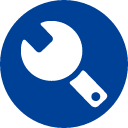 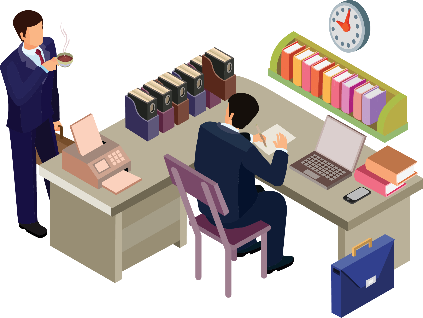 请在这里添加相应的文字内容，请在这里添加相应的文字内容。
请在这里添加相应的文字内容，请在这里添加相应的文字内容。
4
请在这里添加相应的文字内容，请在这里添加相应的文字内容。
请在这里添加相应的文字内容，请在这里添加相应的文字内容。
5
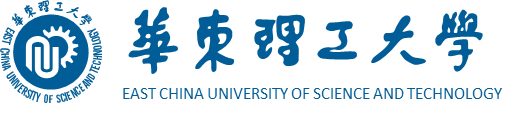 请各位老师批评指正！
Thank You For Watching！
The user can demonstrate on a projector or computer, or print the presentation and make it into a film to be used in a wider field The user can demonstrate
华东理工信息科学技术学院
指导老师：xiazaii
答 辩 人 ：XXX